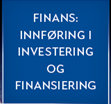 KISS Keep It Simple, Stupid
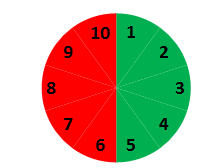 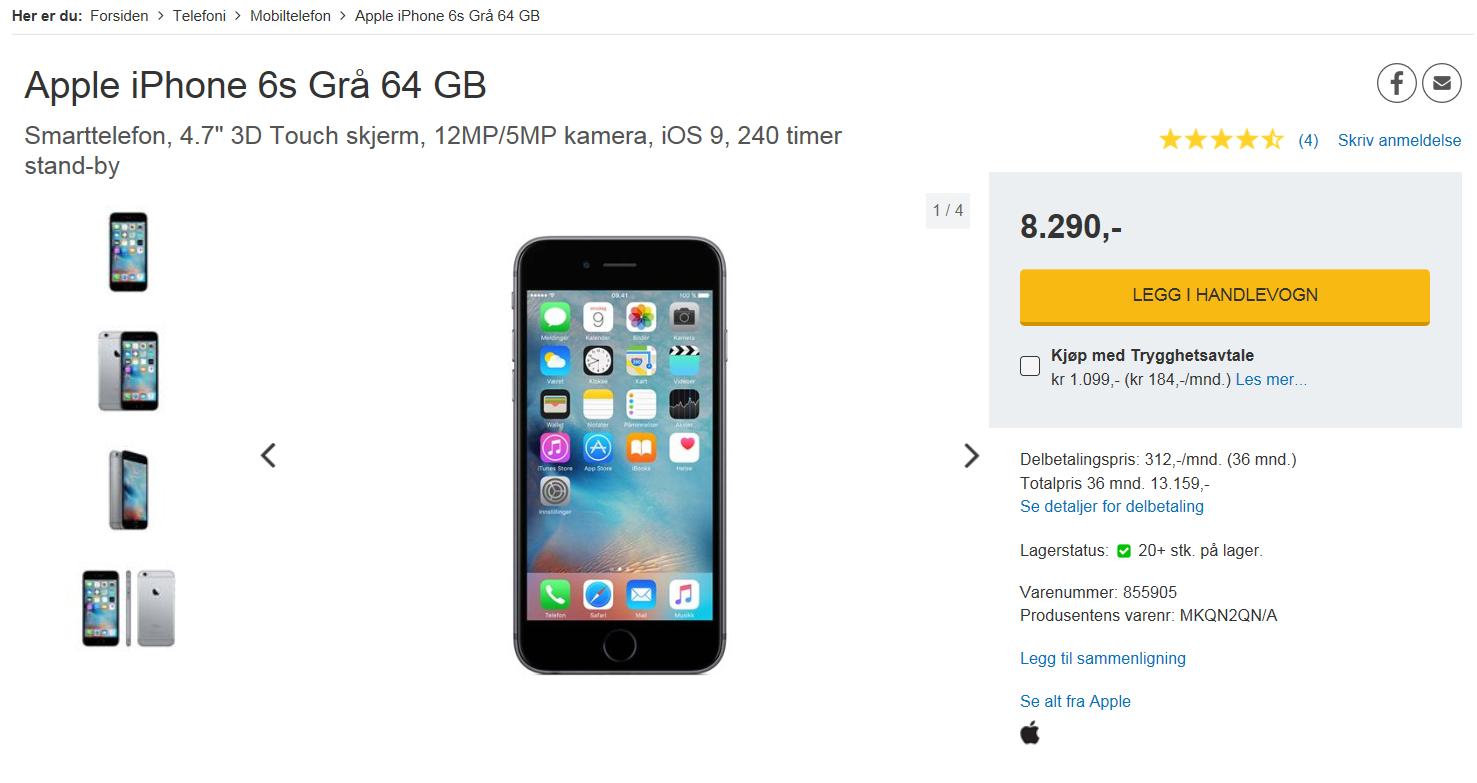 Kilde
Oppgave: Grovvurder finansieringstilbudet uten å gå veien om kontantstrøm
1
Grovvurdering
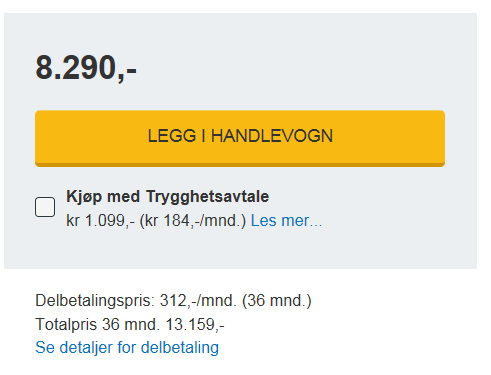 Kredittpris   ≈ 13’
-  Kontantpris ≈   8’
= Sum renter  ≈   5’
Gjennomsnittlig 
rente per år:  5’/(36/3) ≈ 1,7’
Gjennomsnittlig lån:
Ca. (8 290 + 0)/2 ≈ 4’
Anslag effektiv rente:
1,7’/4’ ≈ 40 %
Grovanslaget er omtrent lik den effektive renten som oppgis
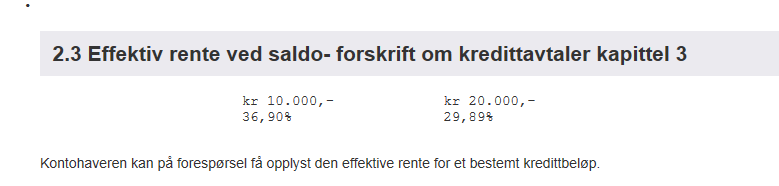 Link på nettsiden
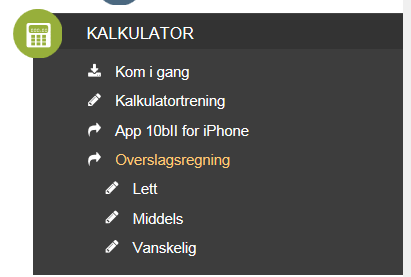 Du kan lære mer om 
grovvurdering her
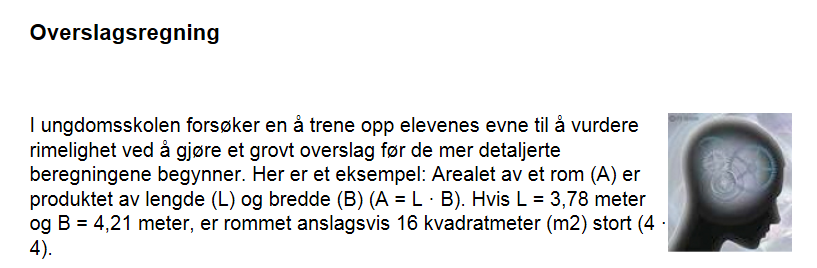 4